Master Student Program
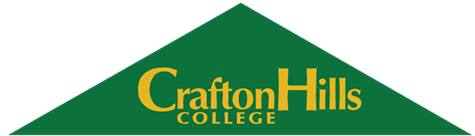 Creation of the Master Student
Need for a universal worker

Meet the evolving needs of the college

Mentors

Student Perspective
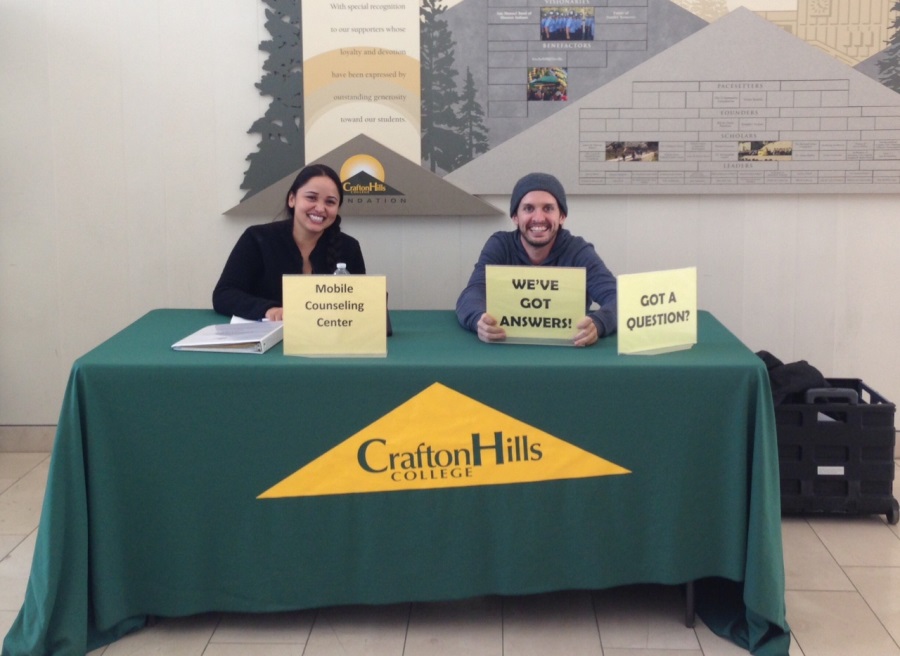 Who can be a Master Student
Student Currently enrolled at Crafton Hills College

Have completed at least 2 semesters

Minimum 3.0 GPA
What does a Master Student do?
Main Role: Assist prospective and current students in navigating the ins and outs of being a SUCESSFUL student at Crafton. 

We fulfill this role by assisting in…
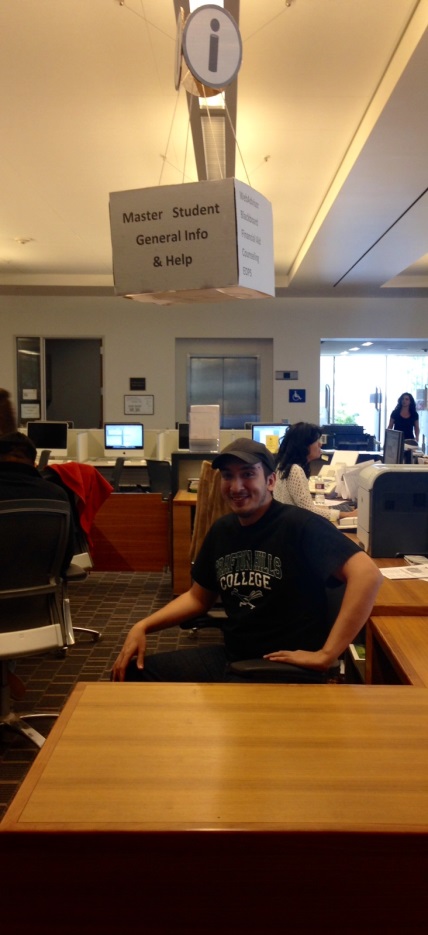 Answer Centers
Left Lane / Summer Bridge
New Student Advising
Road Runner Rally
Senior Day
SEP Workshops
SOAR 
Campus Programs
The Master Student Impact
Help bridge the gap between faculty and students.

Connect with other students by providing a student prospective.
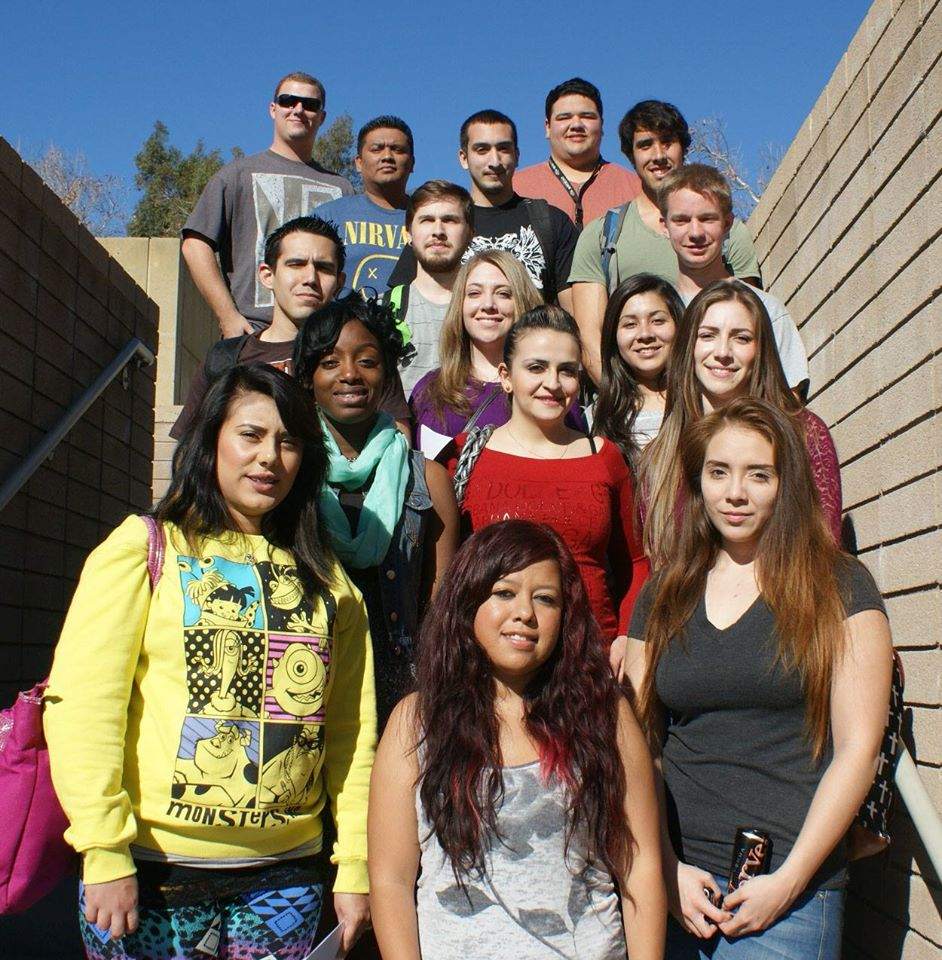 Thank You!